BRK1020
Take back your time with MyAnalytics
Nick Robinson, Sr Product Marketing Manager, MyAnalytics
Bill Diekmann, Director, Information Technology at Cupertino Electric Inc
Peter Mabee, Group Program Manager, MyAnalytics
Objectives
Welcome to MyAnalytics
Customer success story
MyAnalytics futures
Inspire you to re-invent your own productivity
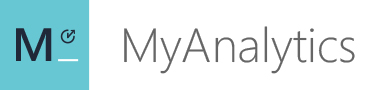 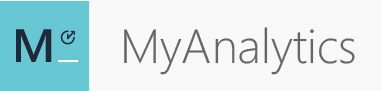 Work today
47%
28%
13%
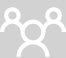 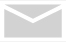 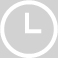 of meeting time is 
unproductive
spent managing email
of employees 
engaged at work
8
3 min
30x
per
hour
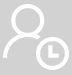 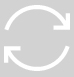 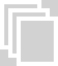 windows open 
on average
Interruptions every
Check inbox
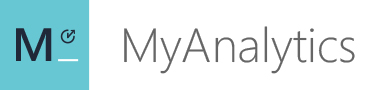 It can feel hopeless
Only 70% 
earned vacation days taken
71% of millennials “mentally checked out”
100 emails 
per day by 2019
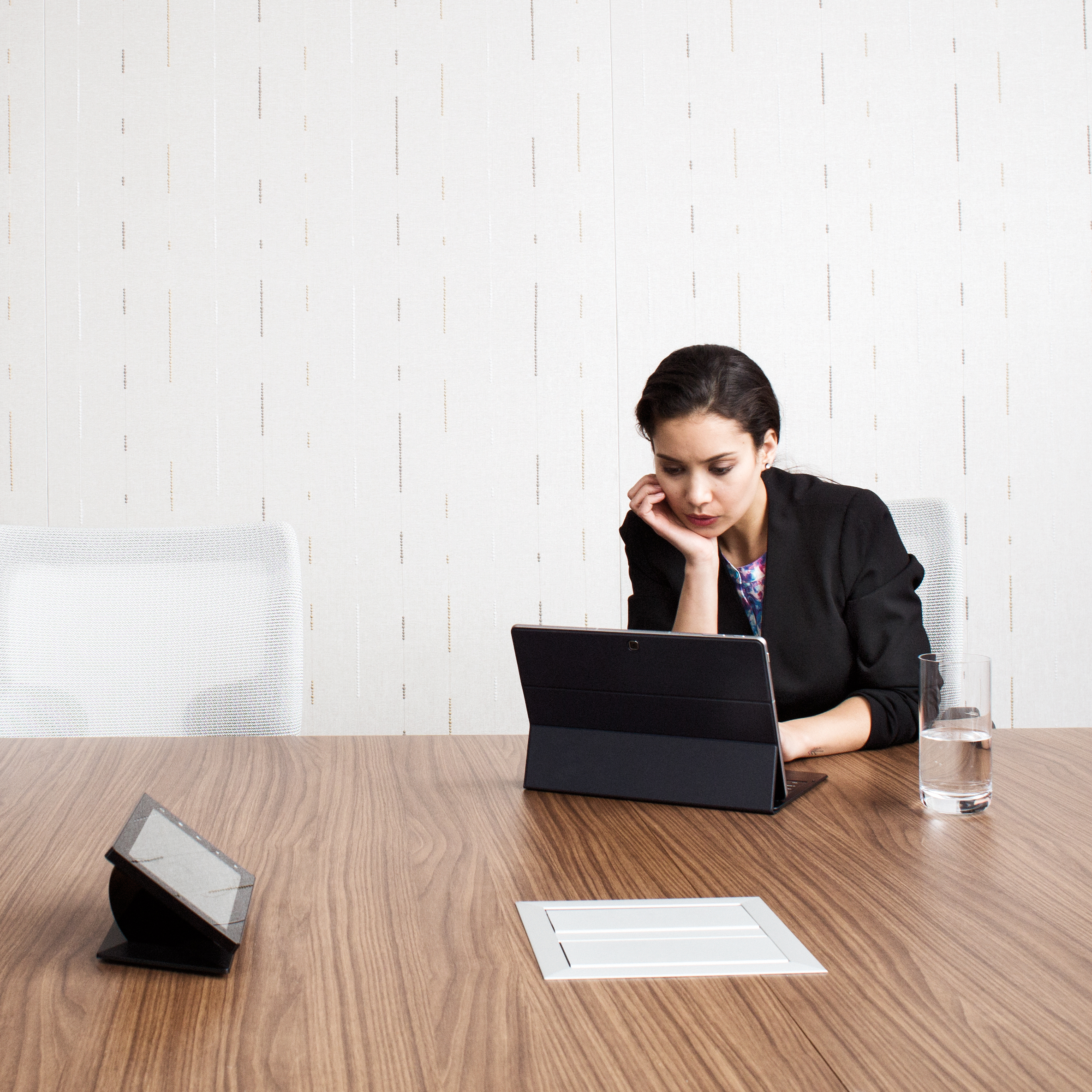 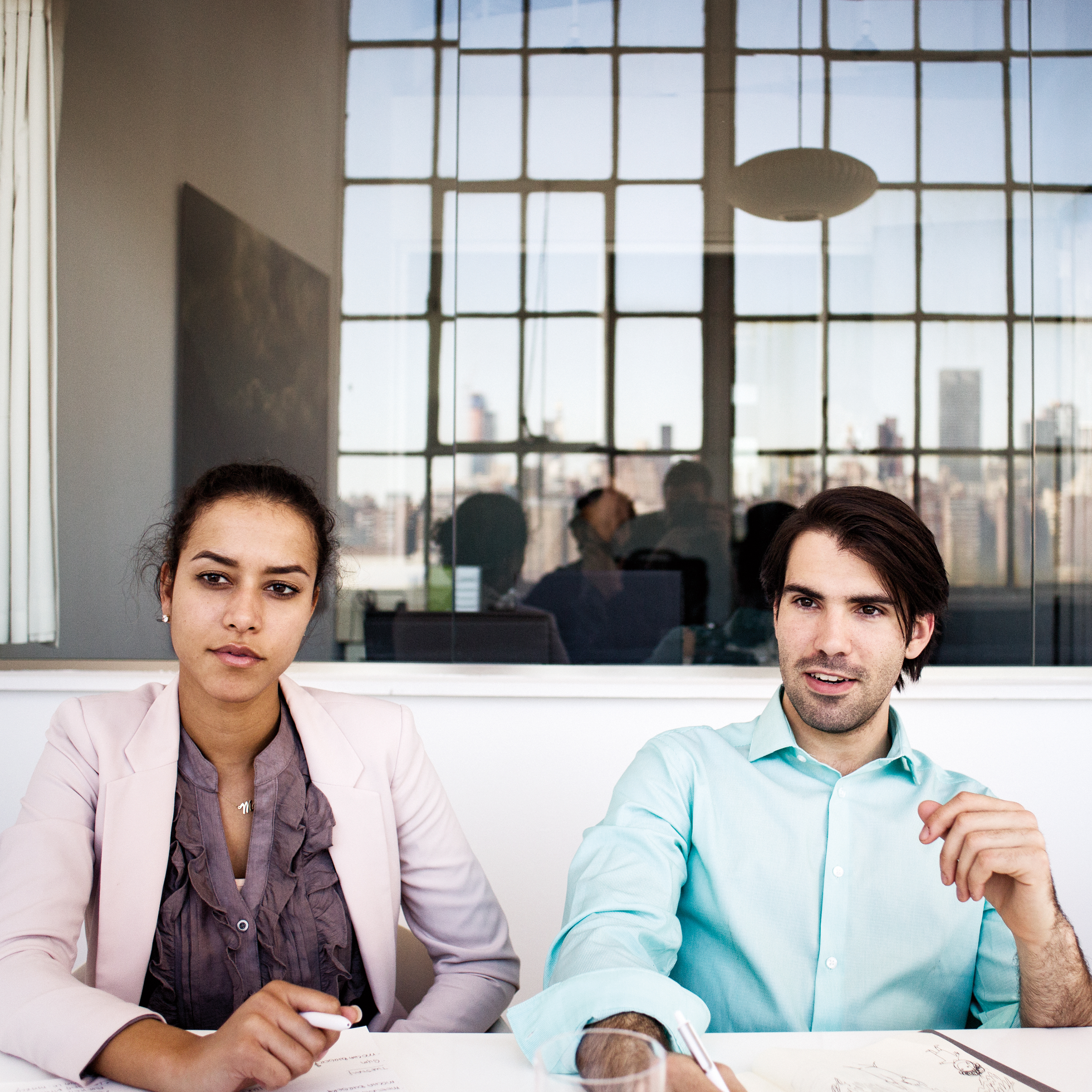 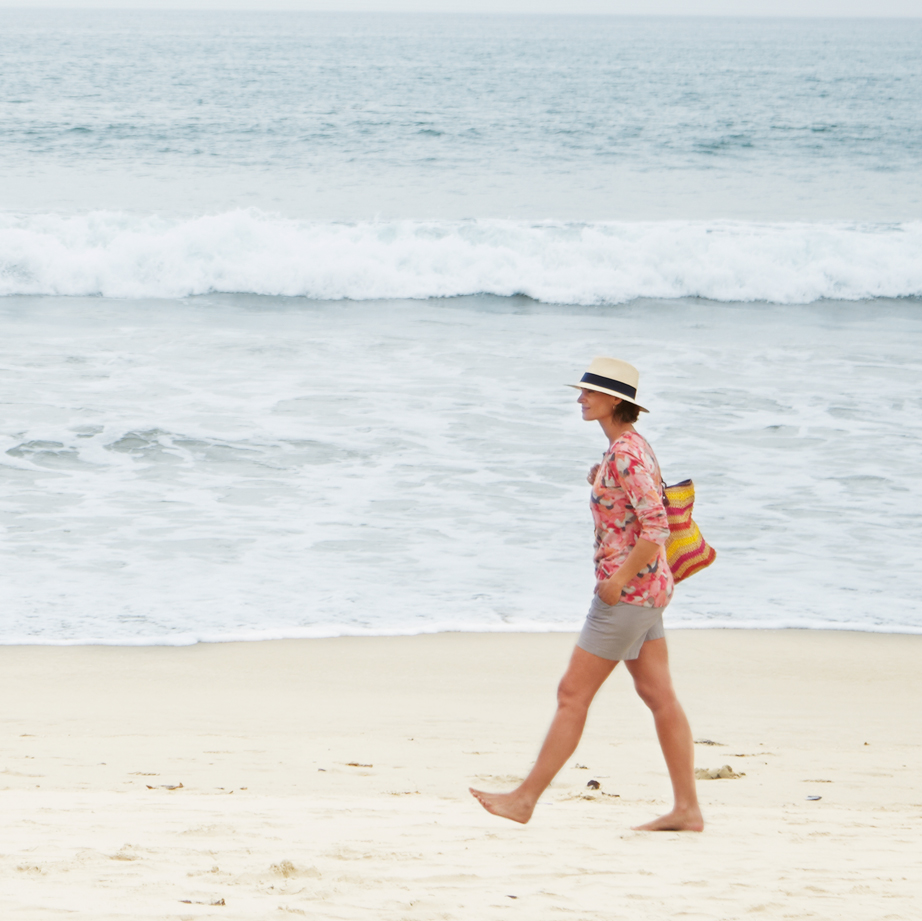 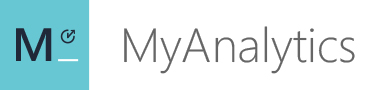 New possibility
Insights into how time is actually spent
Meaningful personal insights to target problem areas and track progress
Increase productivity, efficacy and sense of control
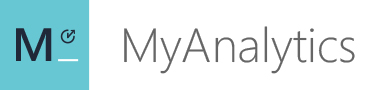 Demo
Nick Robinson
MyAnalytics delivers…
=   100 more FTEs*
4 hours per week per employee recovered from email and meetings
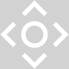 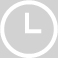 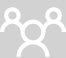 Focus on what 
matters most
Reduction in wasted 
time & effort
Improved employee
engagement & satisfaction
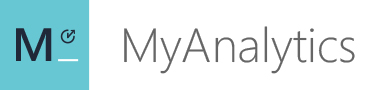 Video
your email is yours
Customer snapshot
Bill Diekmann, Director of IT Architecture and Security, Cupertino Electric Inc
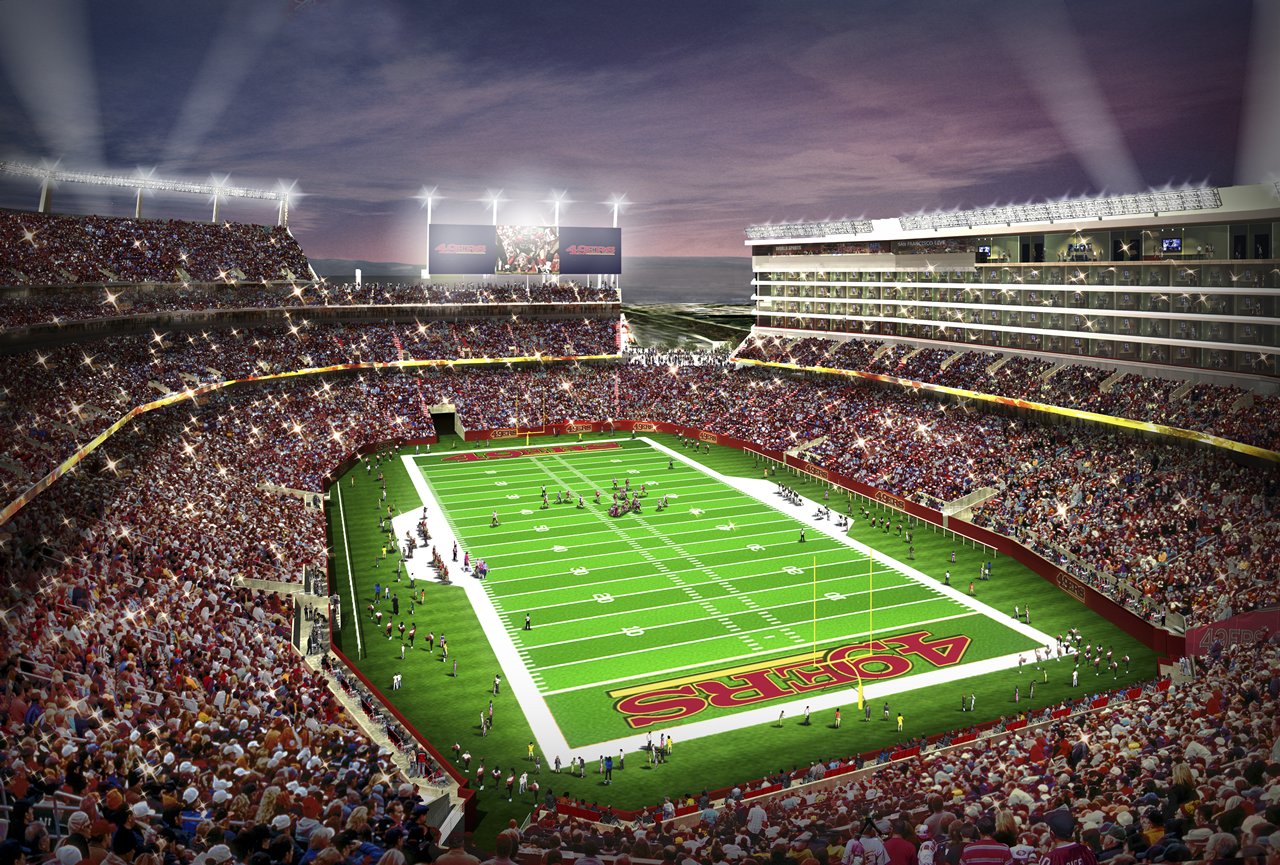 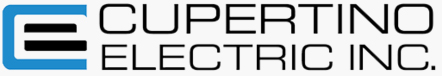 Founded 1954
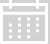 $750M+ in Revenue
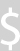 5M man-hours of labor in 2015
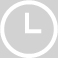 $1B+ of data centers constructed
Our mission: To deliver power and possibilities

– www.cei.com
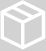 1+ GW of solar installed
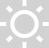 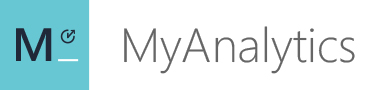 Problem statement
TRIGGERED BY SUSPECTED HIDDEN INEFFICIENCIES (validated by MyAnalytics)
Meeting time and after hours work was trending up across the team
“We were good, but discovered 
we could be better”
Up to 60% of work time spent in meetings
“I’ve always had a gut feeling about how my team works. Now, I can actually verify, take action and track progress.”
Load balancing
Meeting inefficiencies
Slow collaboration
Work life balance
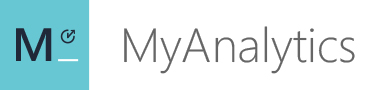 Solution
FEEDBACK LOOP
TEAM COACHING
BEST PRACTICES
3
1
2
Tangible insights empowered with data 
Accountability – team mandate to reduce multi-tasking in meetings 
“You get what you measure”
Establish meeting best practices 
New norm for meetings reduced from 60m to 20m
New scrutiny for meeting invites
Sharing analytics with manager
Coaching of best practices
Cross team priorities and work load
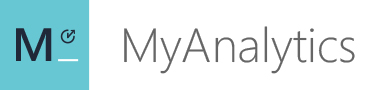 Impact
“GUT FEEL”
“KNOWING”
NOW I AM ABLE TO:
Validate, verify and take action
Ensure meeting habits and after hours are within expected norms
Experiment with new productivity tricks
I HAVE A FEELING ... 
We are spending too much time in meetings
Employees are spending too much time working after hours
We could be more efficient
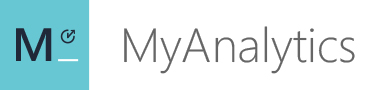 What’s next at Cupertino Electric ...
Roll out to executives and senior managers
Engage with power users and land best practices
Transform the way we work
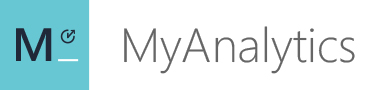 A look ahead
Peter Mabee
Local change with global impact
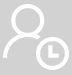 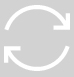 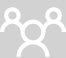 Band together
Harness feedback loop
Improve effectiveness
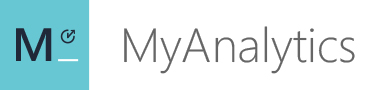 Demo
Peter Mabee
Video
Your calendar is yours
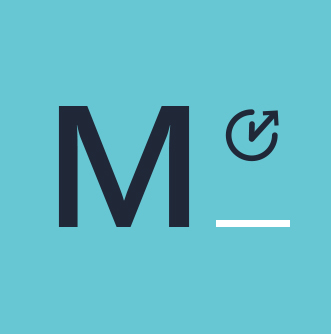 What’s next?
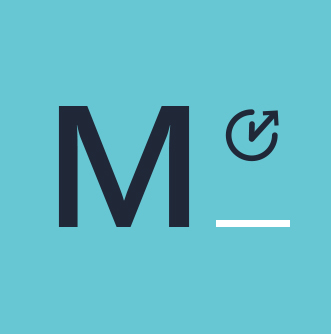 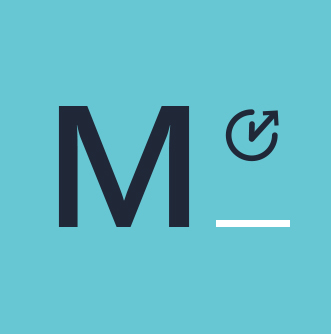 Q&A
Q&A
Deploy, ramp-up on new services and onboard new users with Microsoft FastTrack:http://fasttrack.microsoft.com/
Join the Microsoft Tech Community to collaborate, share, and learn from the experts:http://techcommunity.microsoft.com
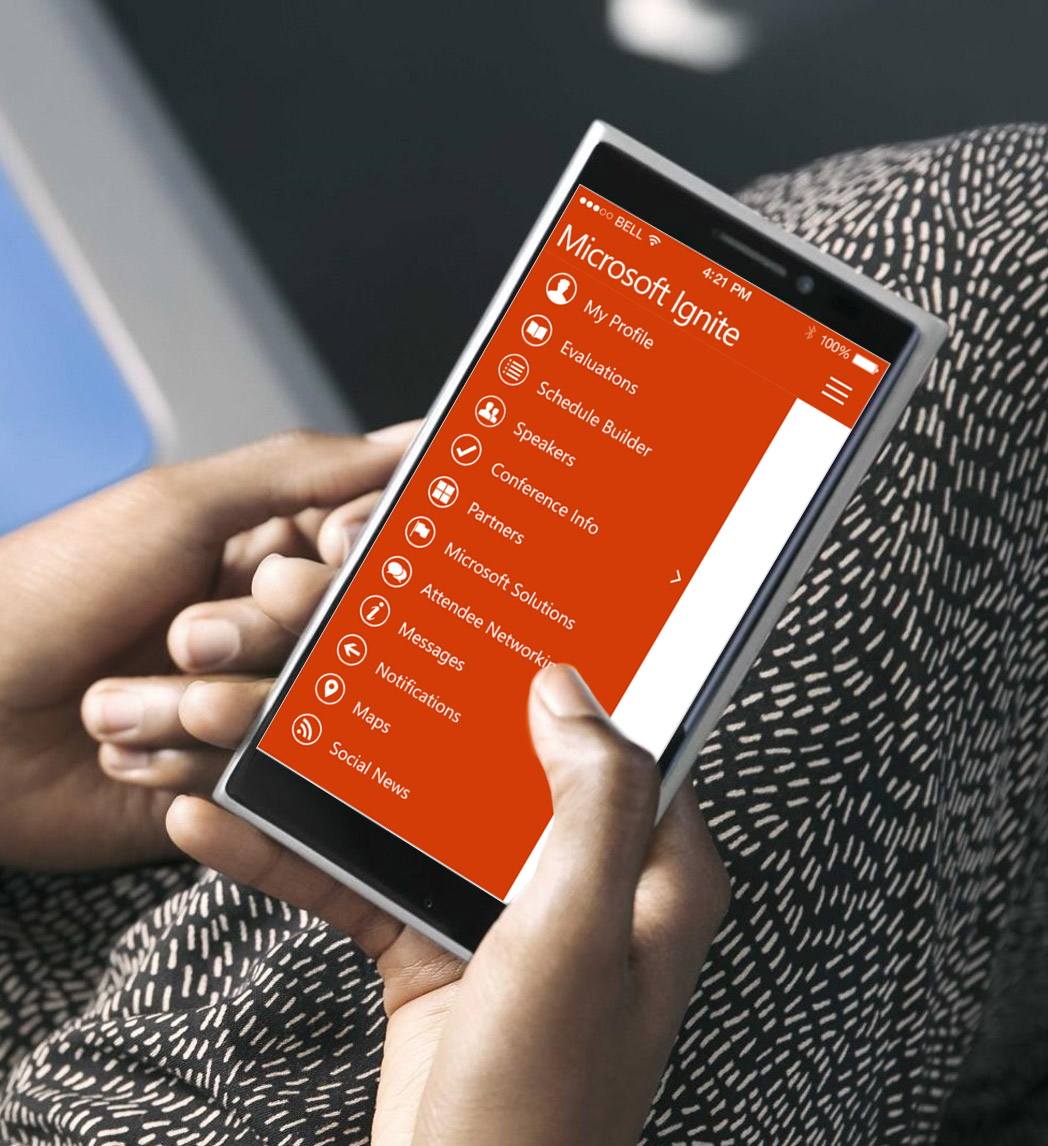 Please evaluate this session
Your feedback is important to us!
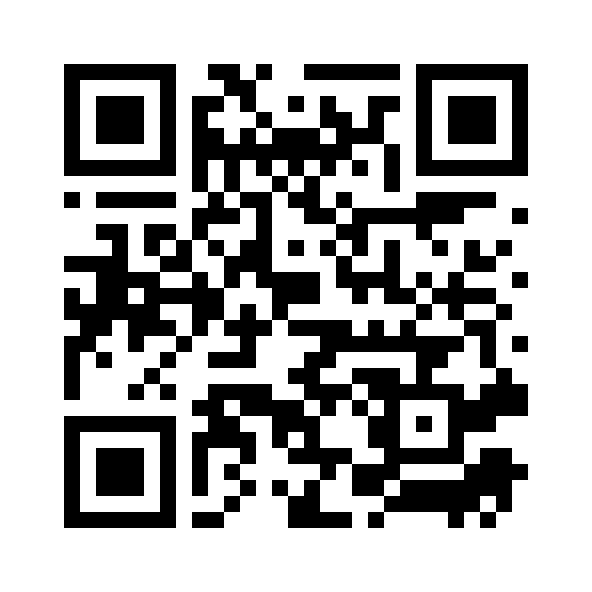 From your PC or Tablet visit MyIgnite at http://myignite.microsoft.com

From your phone download and use the Ignite Mobile App by scanning  the QR code above or visiting https://aka.ms/ignite.mobileapp